МУНИЦИПАЛЬНОЕ БЮДЖЕТНОЕ ОБЩЕОБРАЗОВАТЕЛЬНОЕ УЧРЕЖДЕНИЕ  «СРЕДНЯЯ ШКОЛА №16 ГОРОДА ЕВПАТОРИИ РЕСПУБЛИКИ КРЫМ»
Декада сотрудничества учителей начальных классов и воспитателей МБДОУ «Детский сад №29 «Чебурашка»
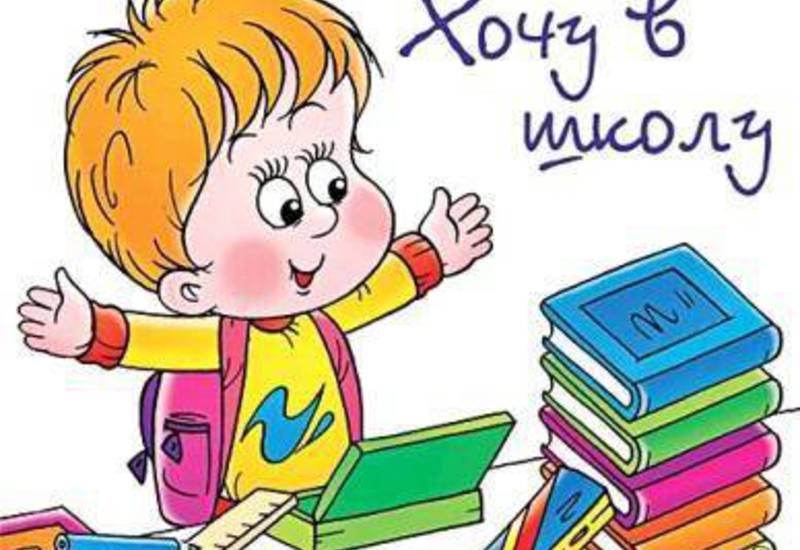 Подготовила 
заместитель директора по УВР 
МБОУ «СШ №16»
Полищук
 Татьяна Васильевна
На основании Договора о сотрудничестве №11 между МБОУ «СШ №16» и МБДОУ «Детский сад №29 «Чебурашка» от 31.08.2016г., в соответствии с планом работы по преемственности МБОУ «СШ №16» и МБДОУ «Детский сад №29 «Чебурашка», утверждённого приказом № 372/01-03 от 31.08.2016г., и с целью обеспечения преемственности между дошкольным и начальным общим образованием через координацию деятельности педагогического коллектива школы и детского сада, была проведена декада сотрудничества учителей начальной школы МБОУ «СШ №16» и воспитателей детского сада МБДОУ «Детский сад №29 «Чебурашка».

	                                                 
                4 февраля 2017 года состоялся 
    День открытых дверей 
         для будущих первоклассников 
         и их родителей.
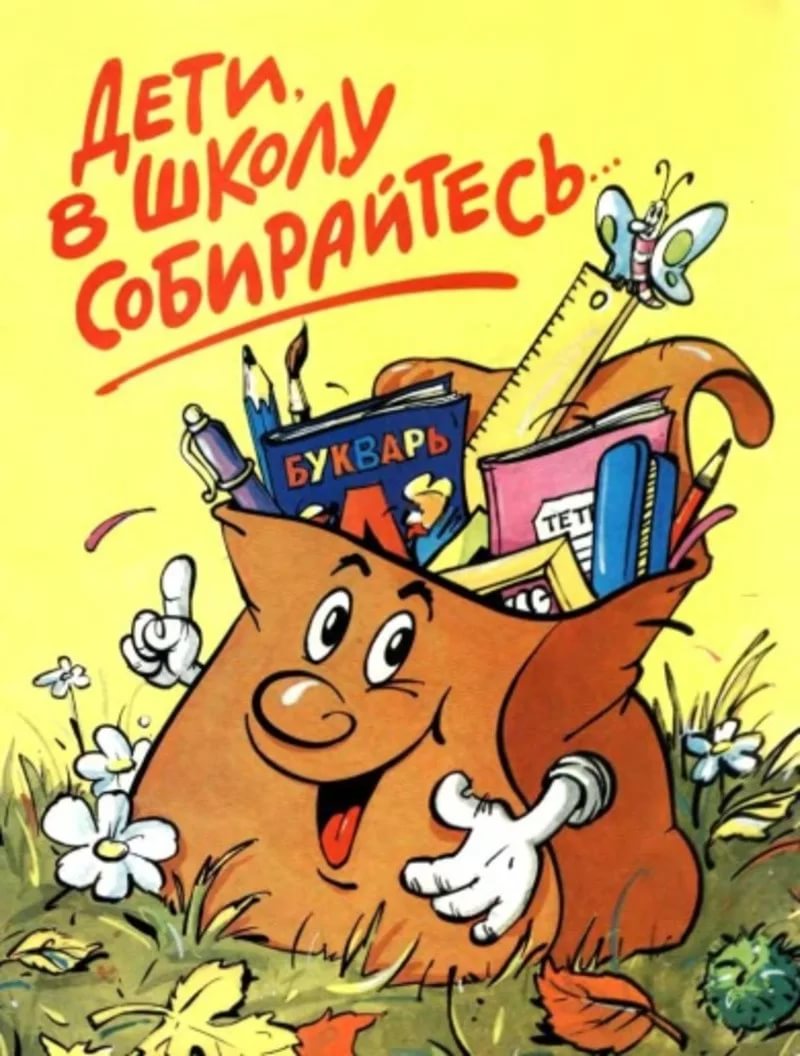 В рамках декады  сотрудничества учителей начальных классов и воспитателей ДОУ в марте 2017 года были проведены Дни открытых дверей, в ходе которых посещены занятия в подготовительной группе и старших группах учителями начальных классов, выпускающими 4 классы и набирающими первоклассников.
Воспитатели старших и подготовительной групп посетили открытые уроки в четырёх первых классах (по математике, литературному чтению, русскому языку, окружающему  миру).  Также наши первоклассники приняли участие в спортивном празднике «Мы - будущие олимпийцы» на базе МБДОУ «ДС № 29 «Чебурашка». А воспитанники старшей группы показали свои литературные знания в игре «Поле чудес» при проведении литературной викторины   в библиотеке нашей школы. 
	Проведены круглые столы по итогам взаимопосещений в рамках декады  сотрудничества учителей начальных классов и воспитателей детского сада.
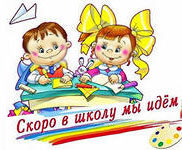 29 марта 2017 года 
проведено   родительское собрание
 для родителей
выпускников старших групп: 
«Скоро в школу!».
Дни открытых дверей  в МБОУ «СШ №16» для воспитателей МБДОУ «ДС №29 «Чебурашка»
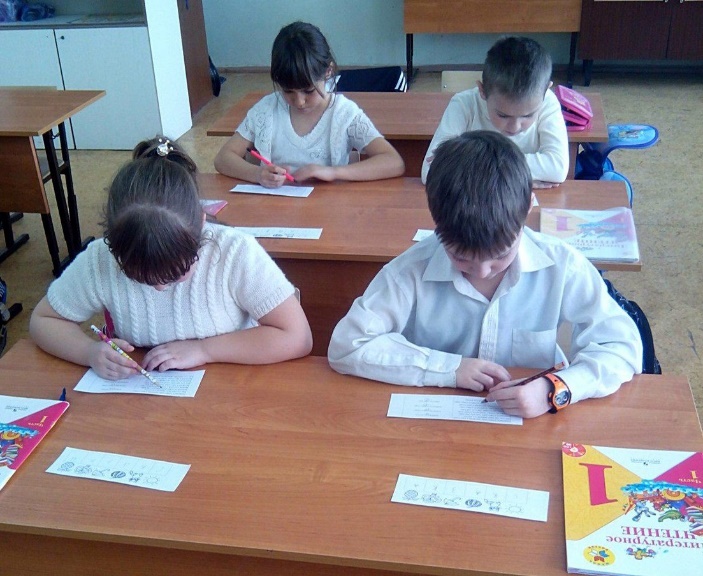 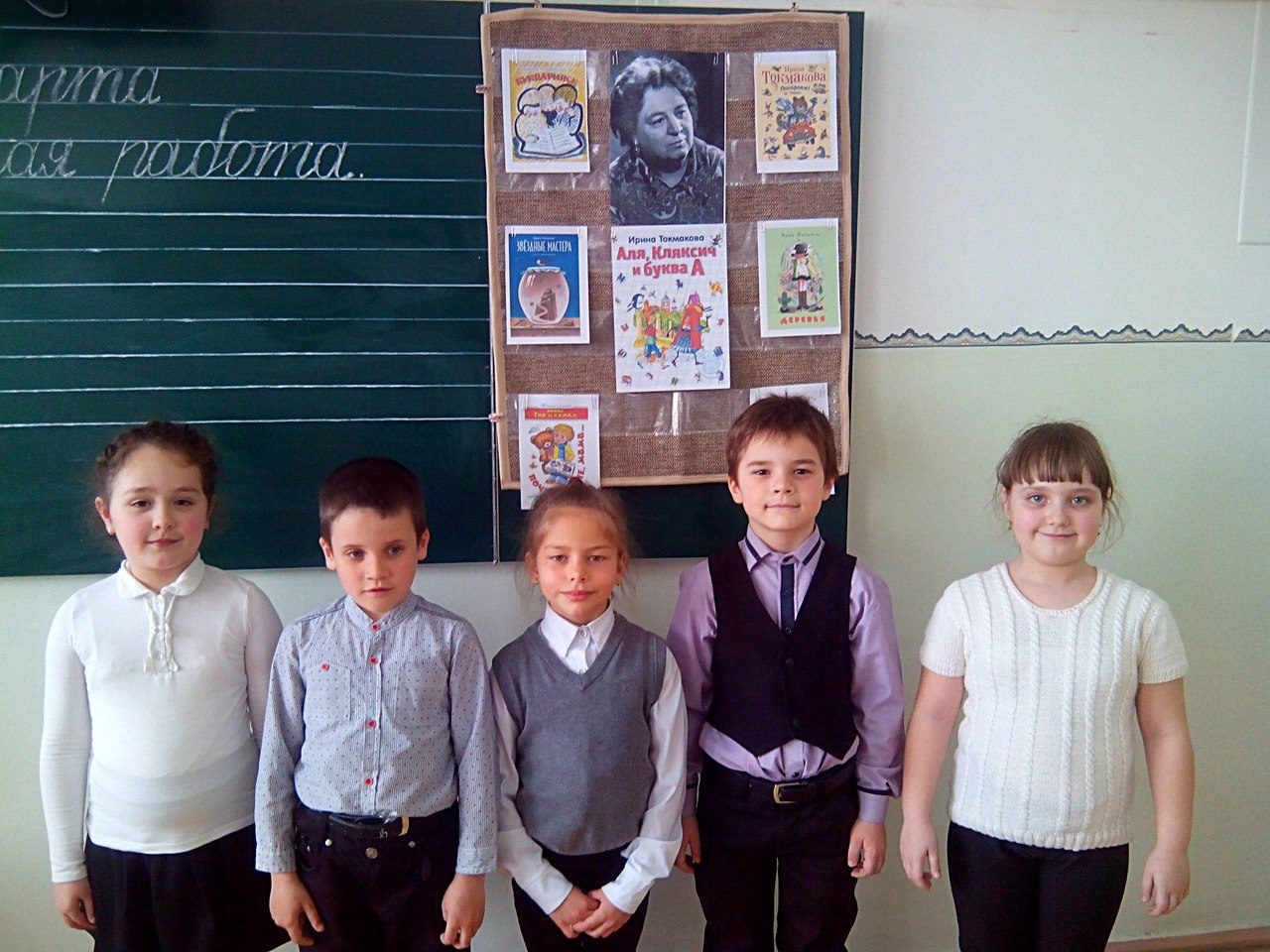 15 марта 2017 года
В 1-Г классе 
по литературному чтению: 
«И.Токмакова 
«Аля, Кляксич и буква «А».
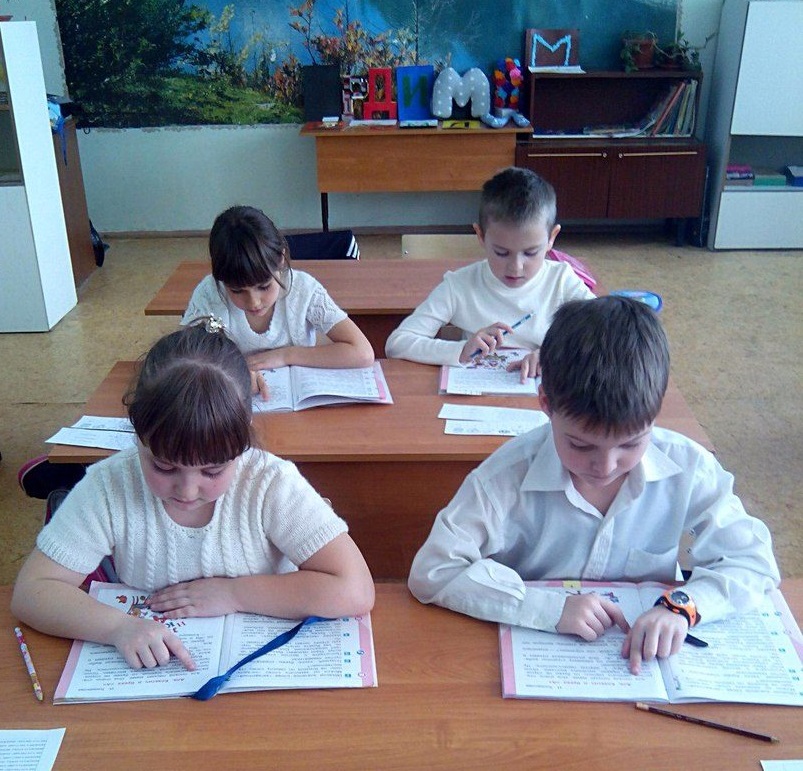 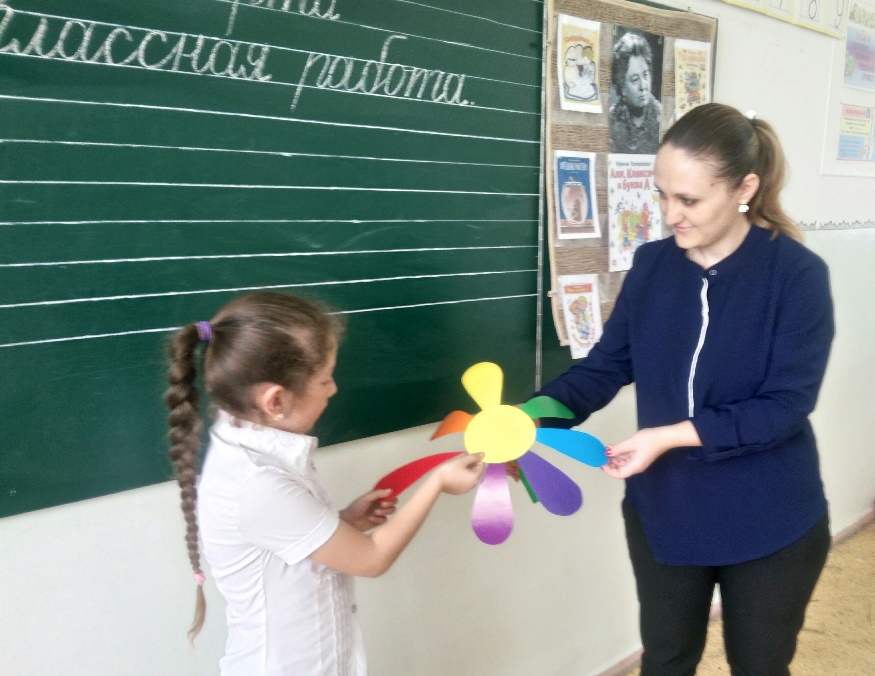 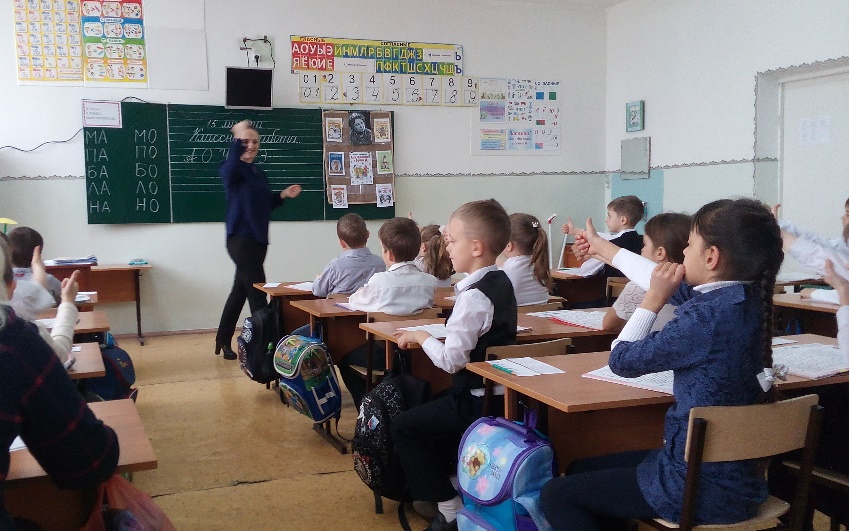 Учитель начальных классов  Ладыгина Елена Юрьевна
15 марта 2017 года
В 1-Б классе по математике: «Подготовка к изучению 
таблицы сложения в пределах 20».
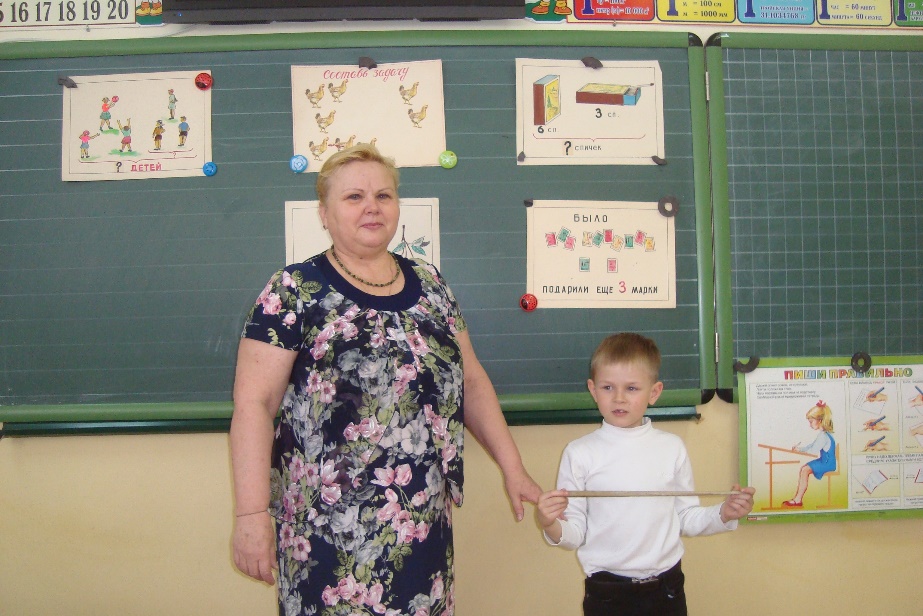 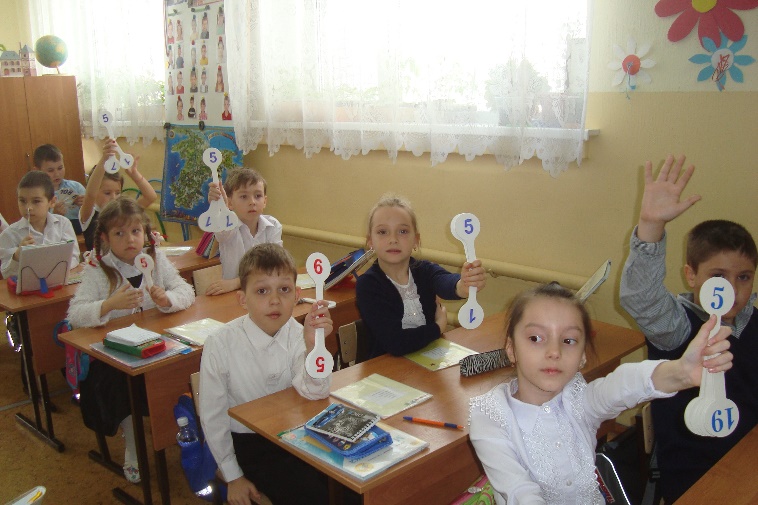 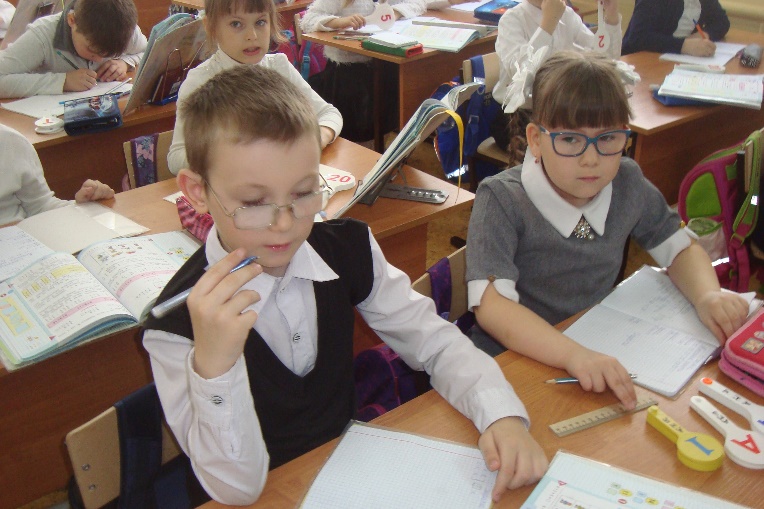 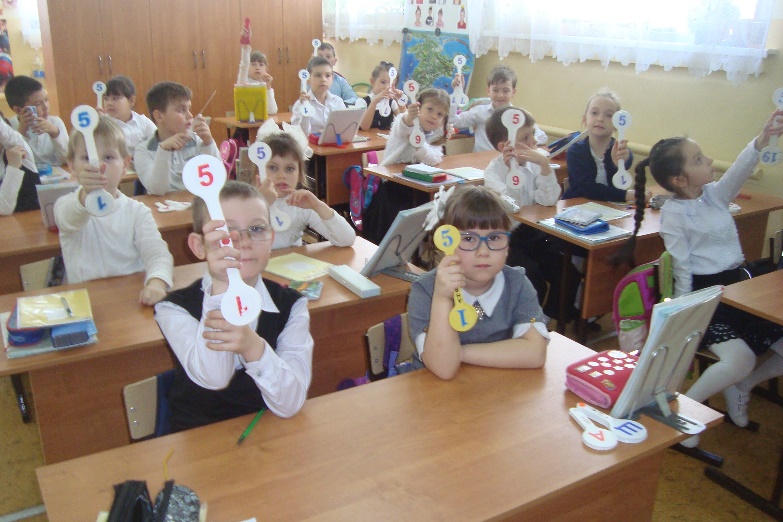 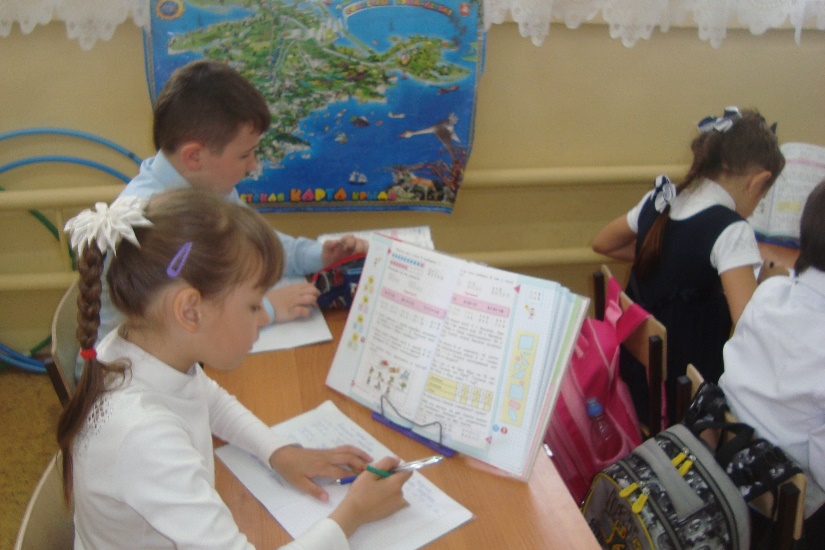 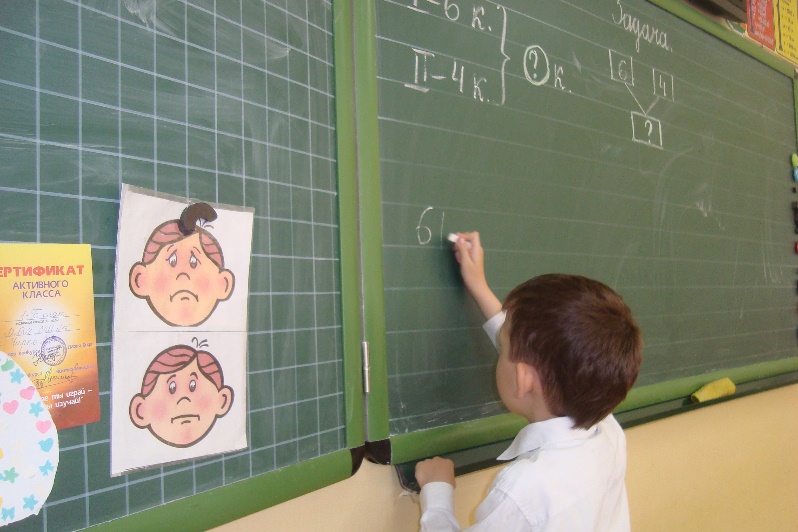 Учитель начальных классов Чирко Людмила Викторовна
16 марта 2017 года
В 1-В классе по русскому языку: «Вежливые слова».
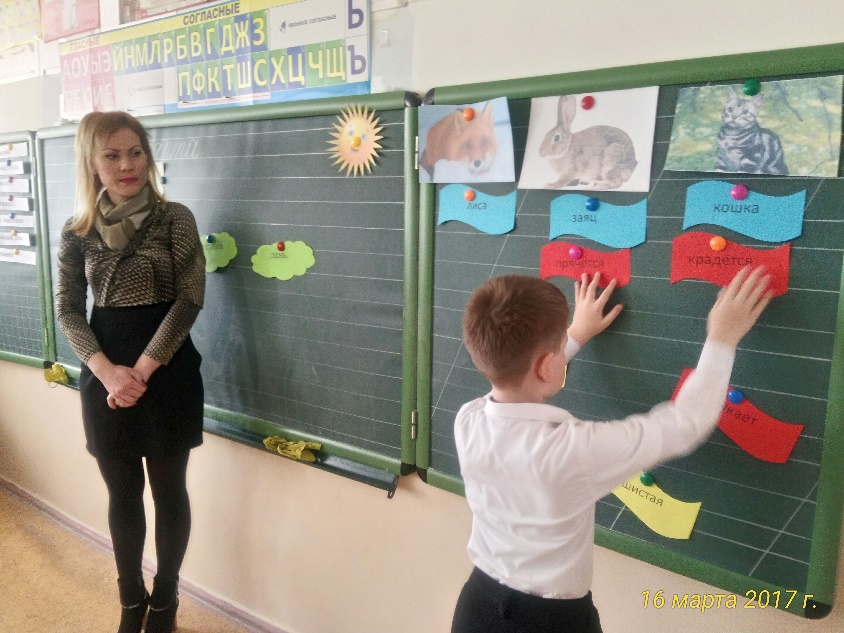 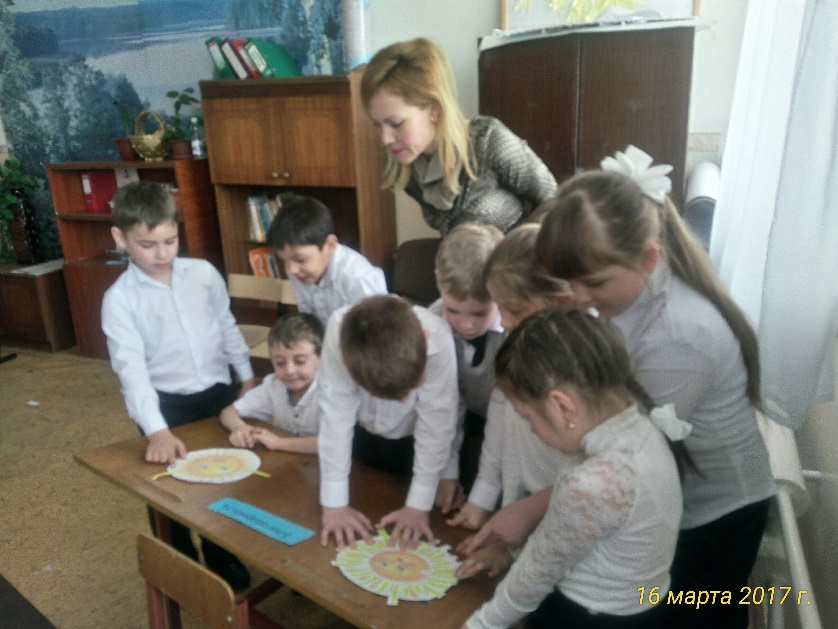 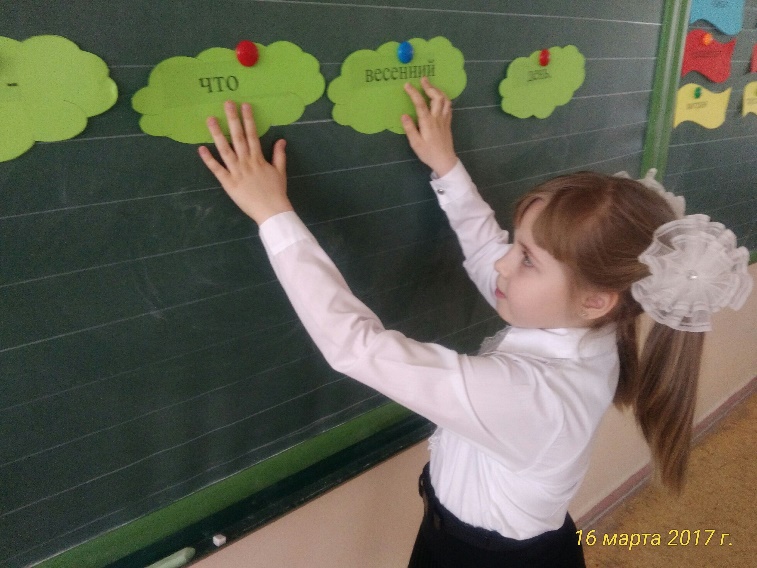 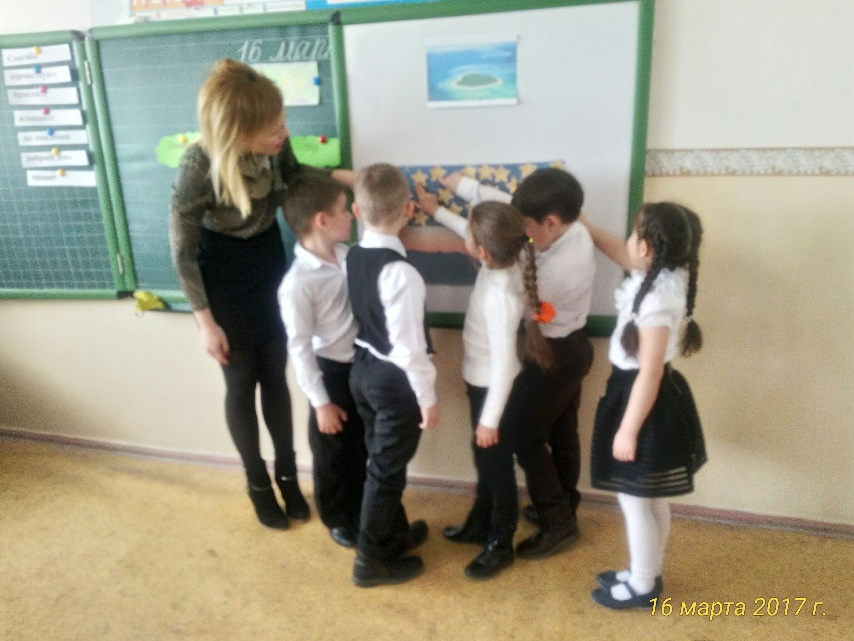 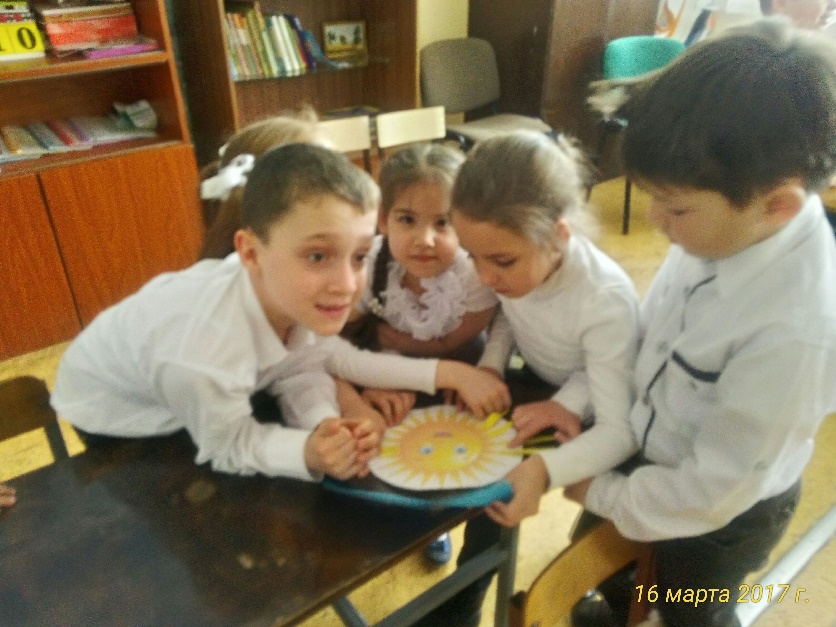 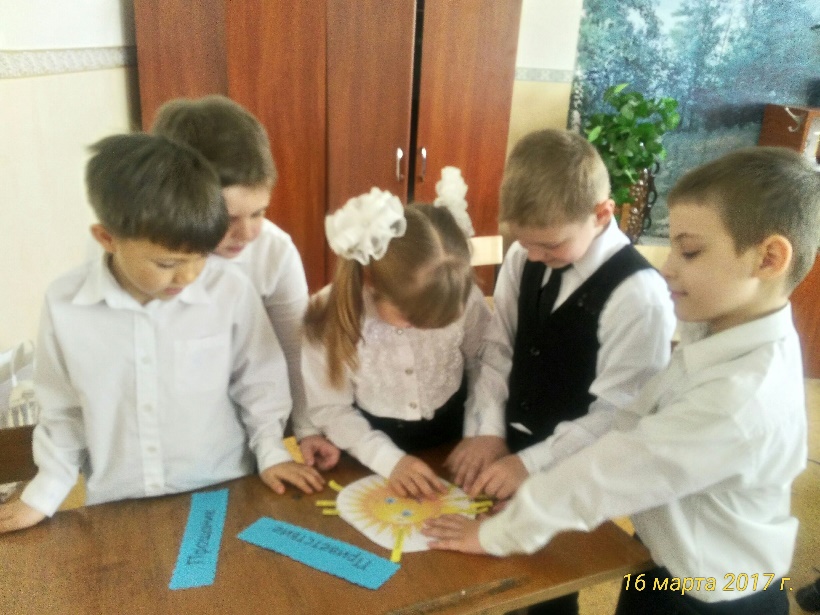 Учитель начальных классов Повитницкая Мария Леонидовна
16 марта 2017 года
В 1-А классе по окружающему миру: «Почему радуга разноцветная?»
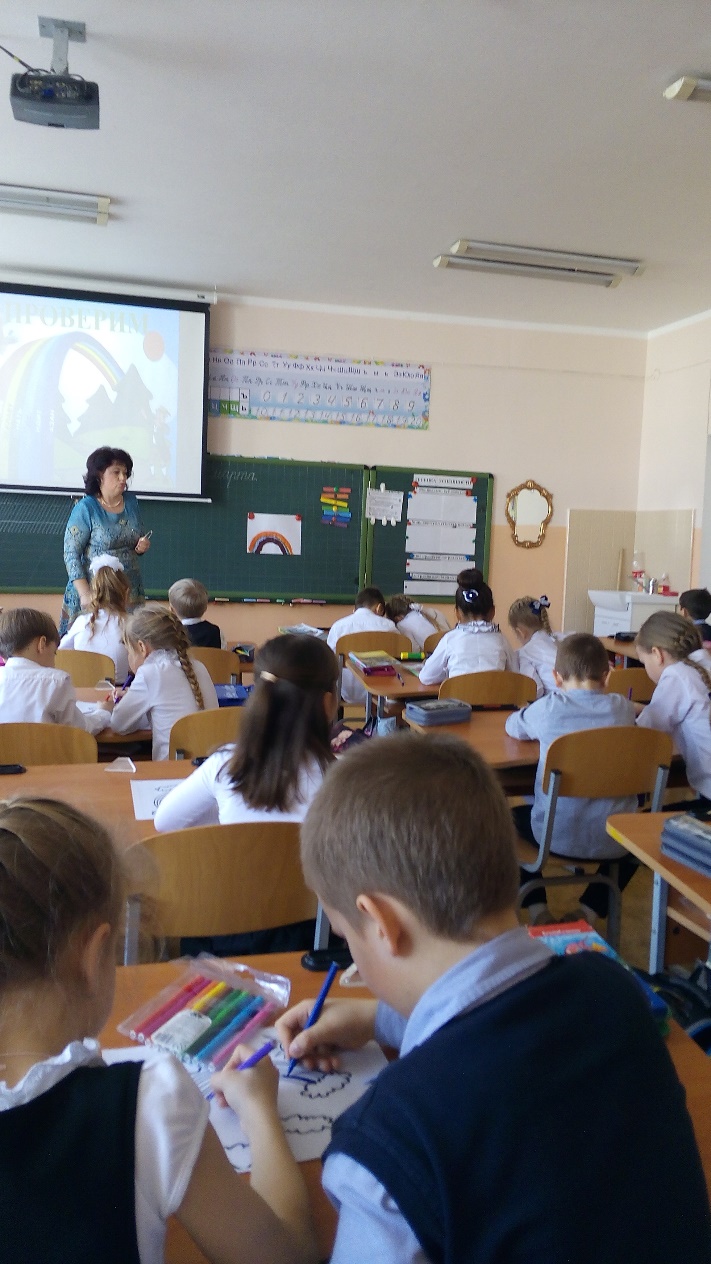 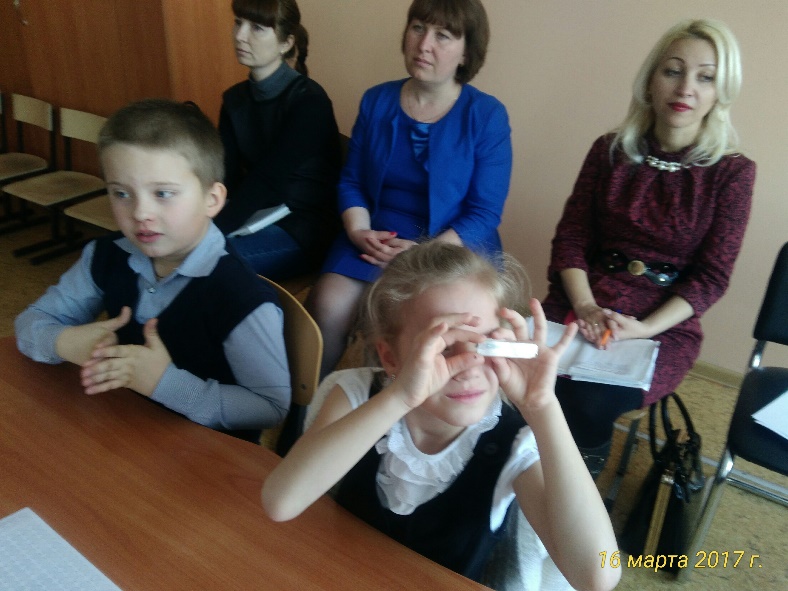 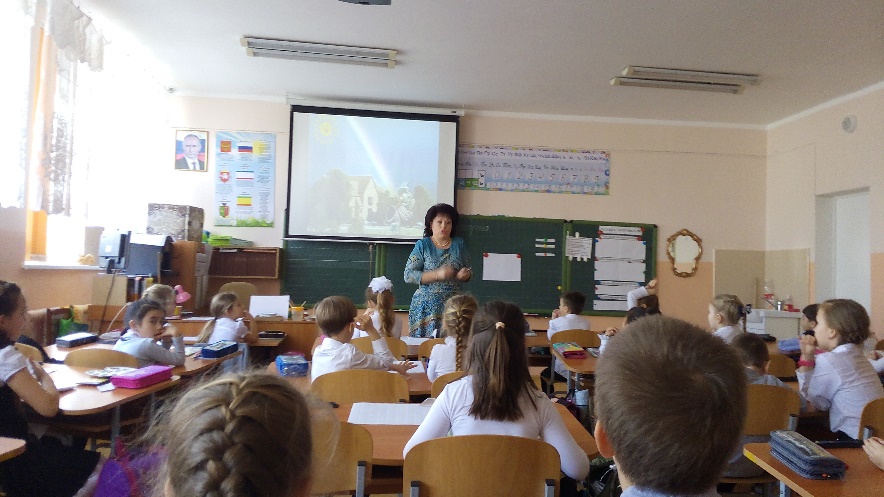 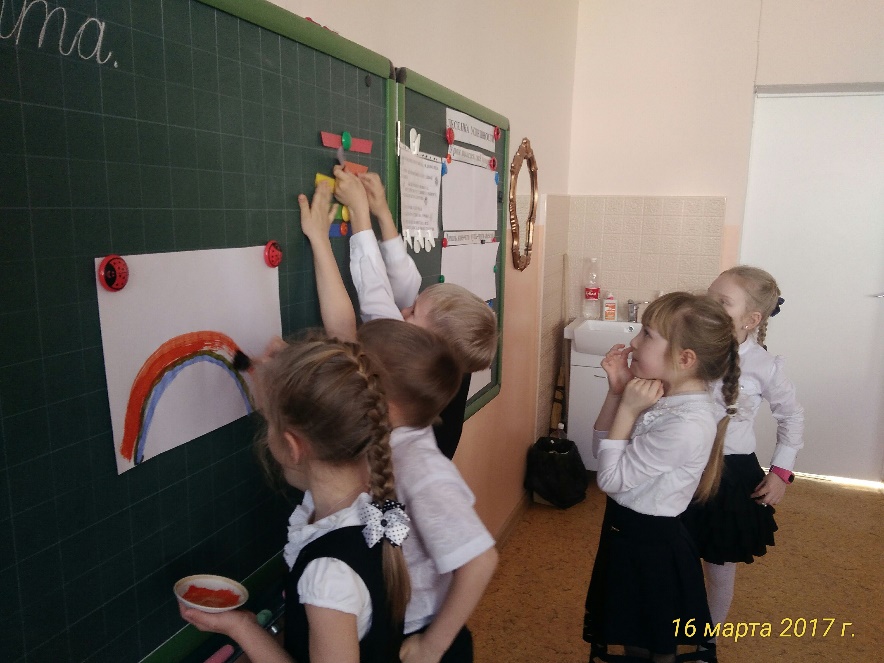 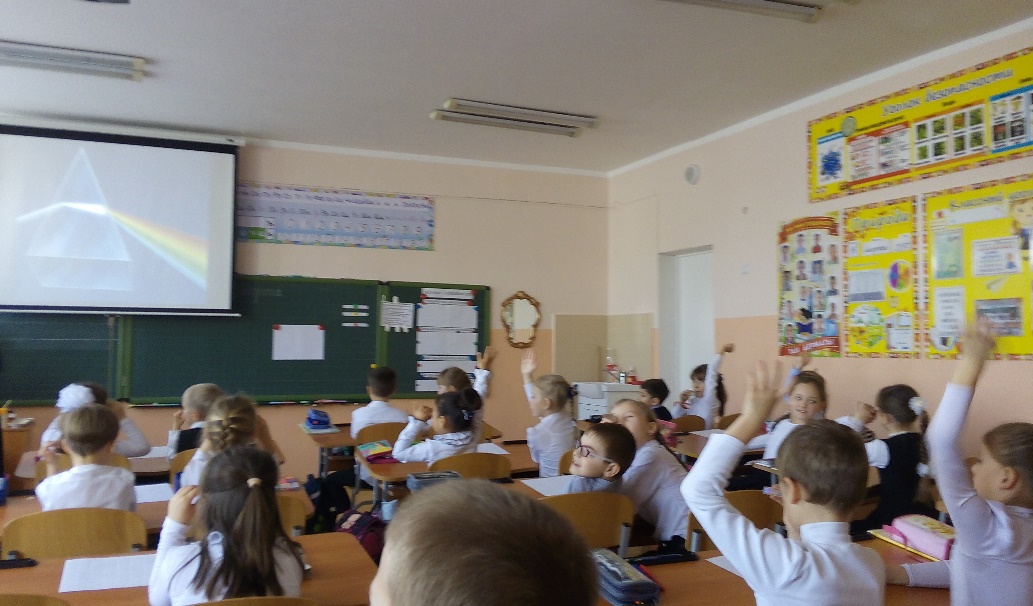 Учитель начальных классов Дороненкова Анна Анатольевна
Совместный спортивный праздник: «Мы – будущие олимпийцы».
17 марта 2017 года
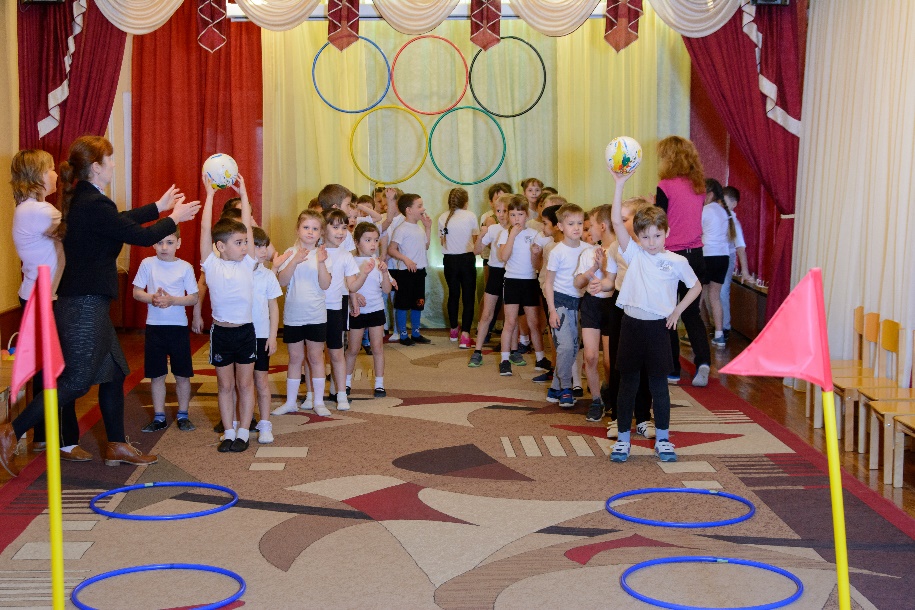 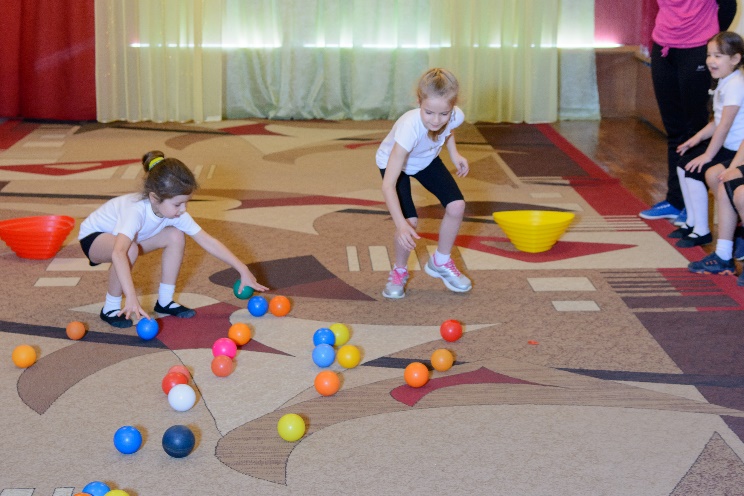 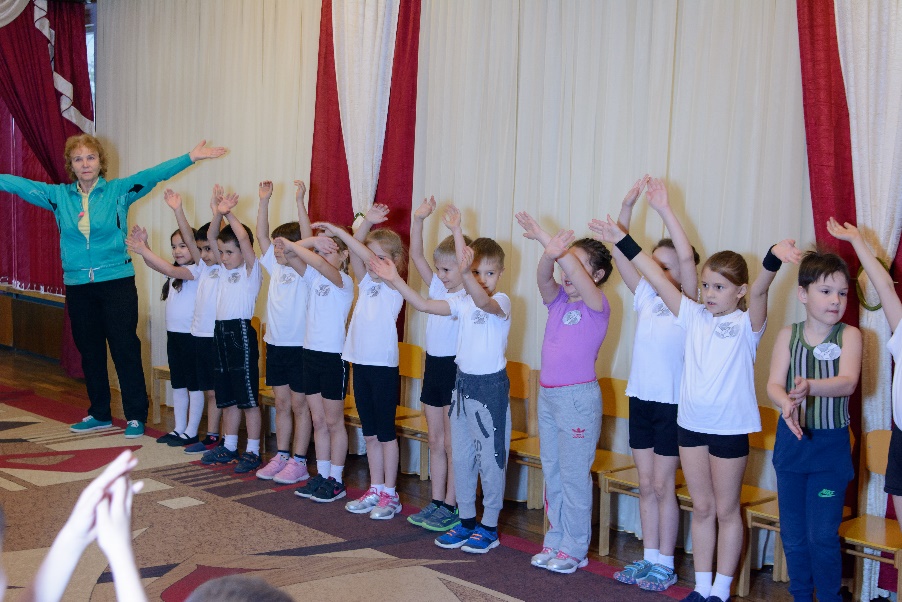 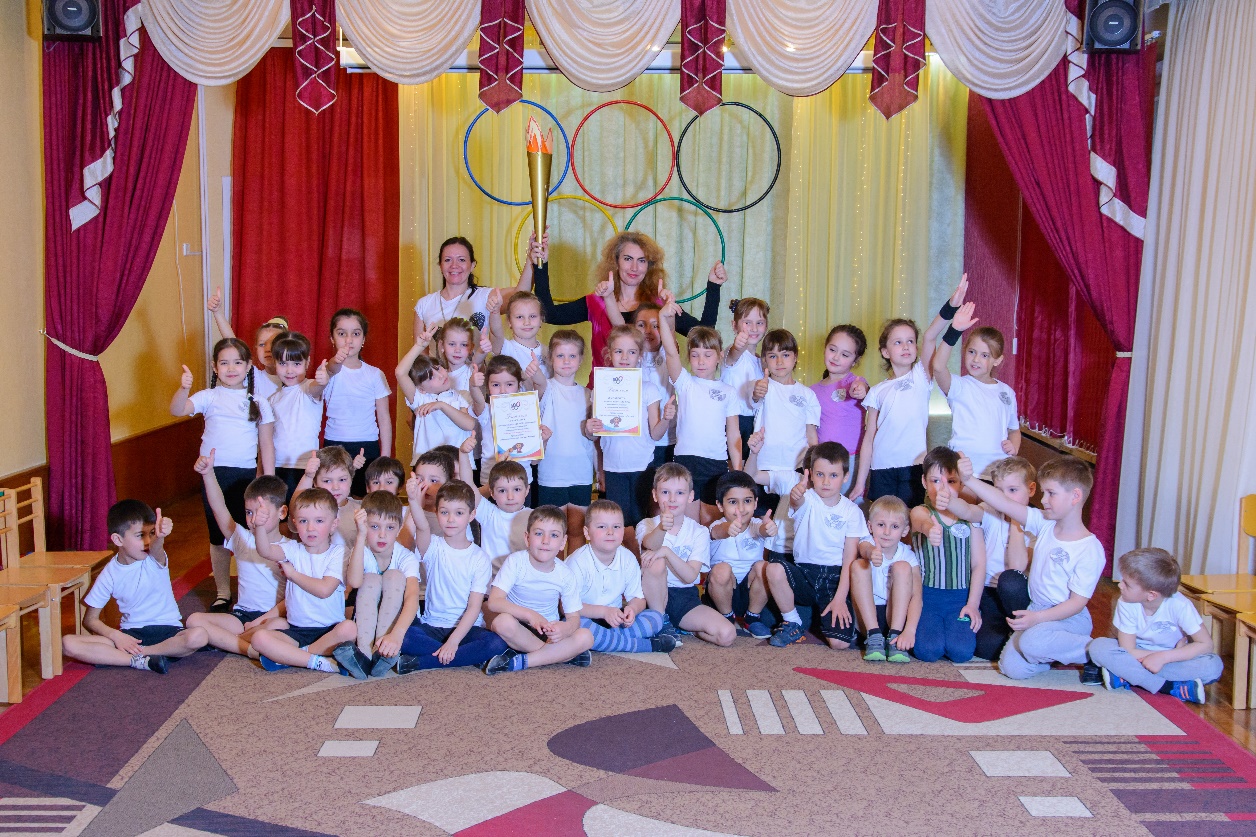 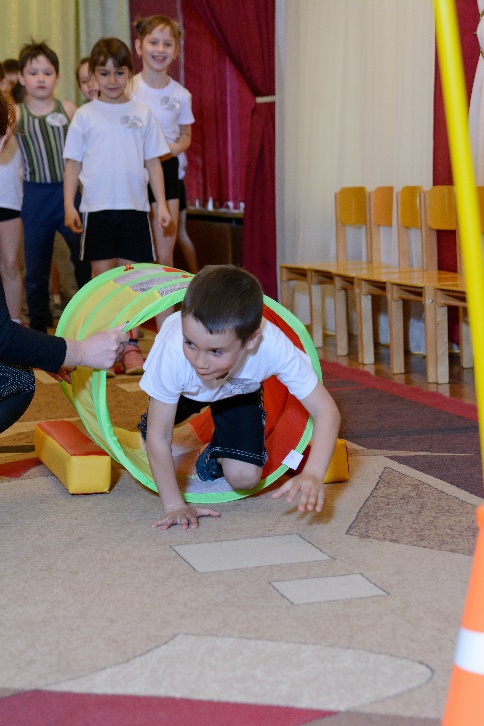 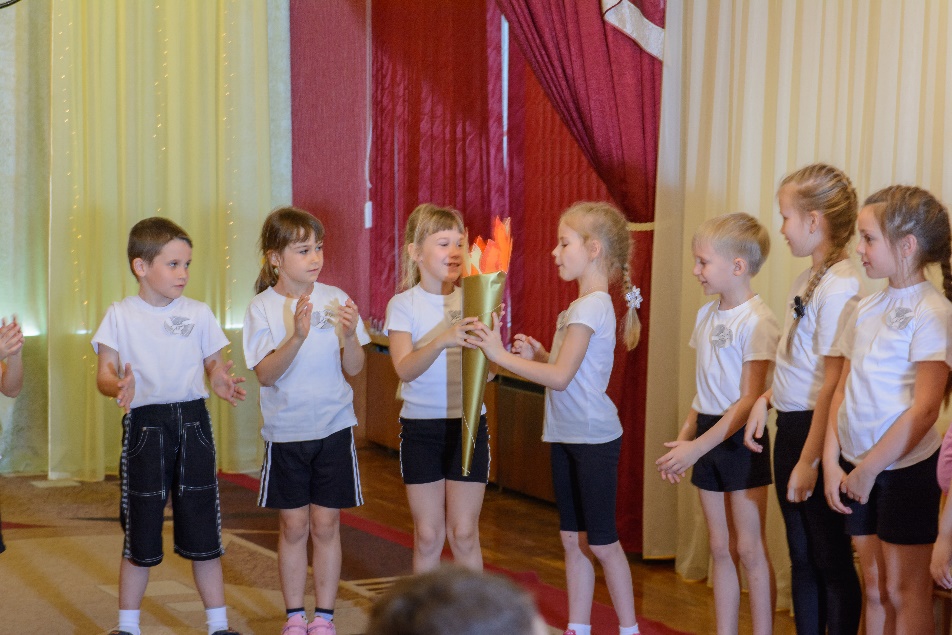 Инструктор по физической культуре Наумова Валерия Валерьевна,
учителя физкультуры 
Горохова Лидия Андреевна, Степанищева Татьяна Станиславовна
Подгрупповое лексико-грамматическое занятие
«Школьные принадлежности»
22 марта 2017 года
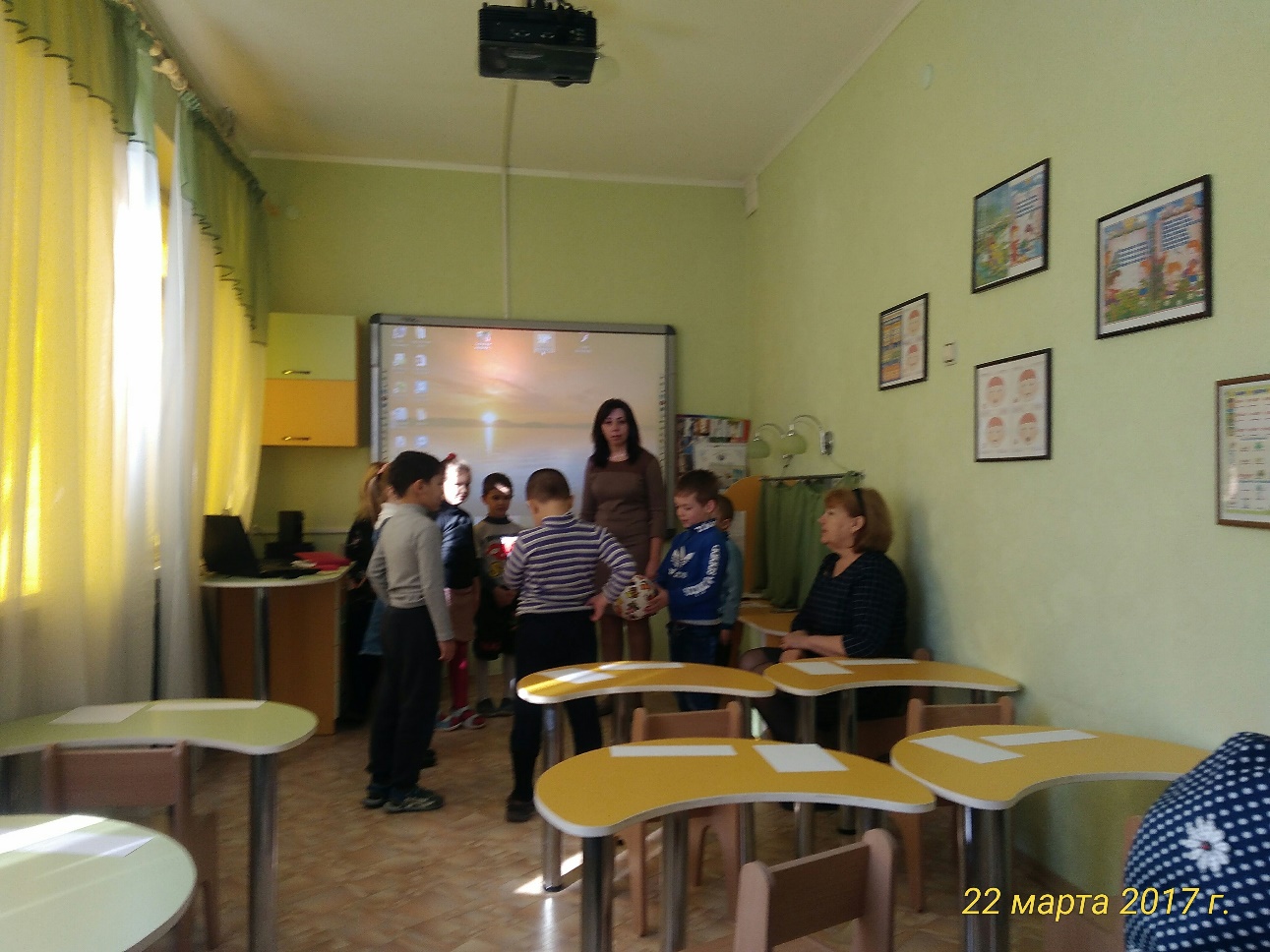 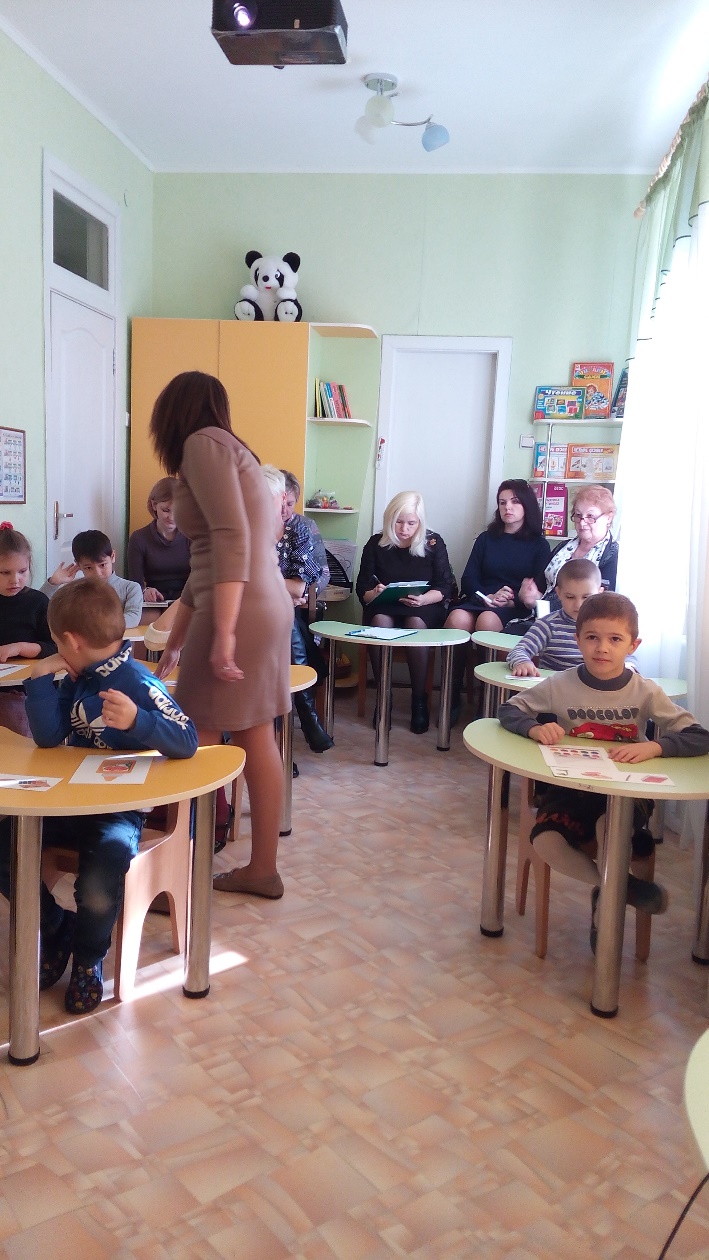 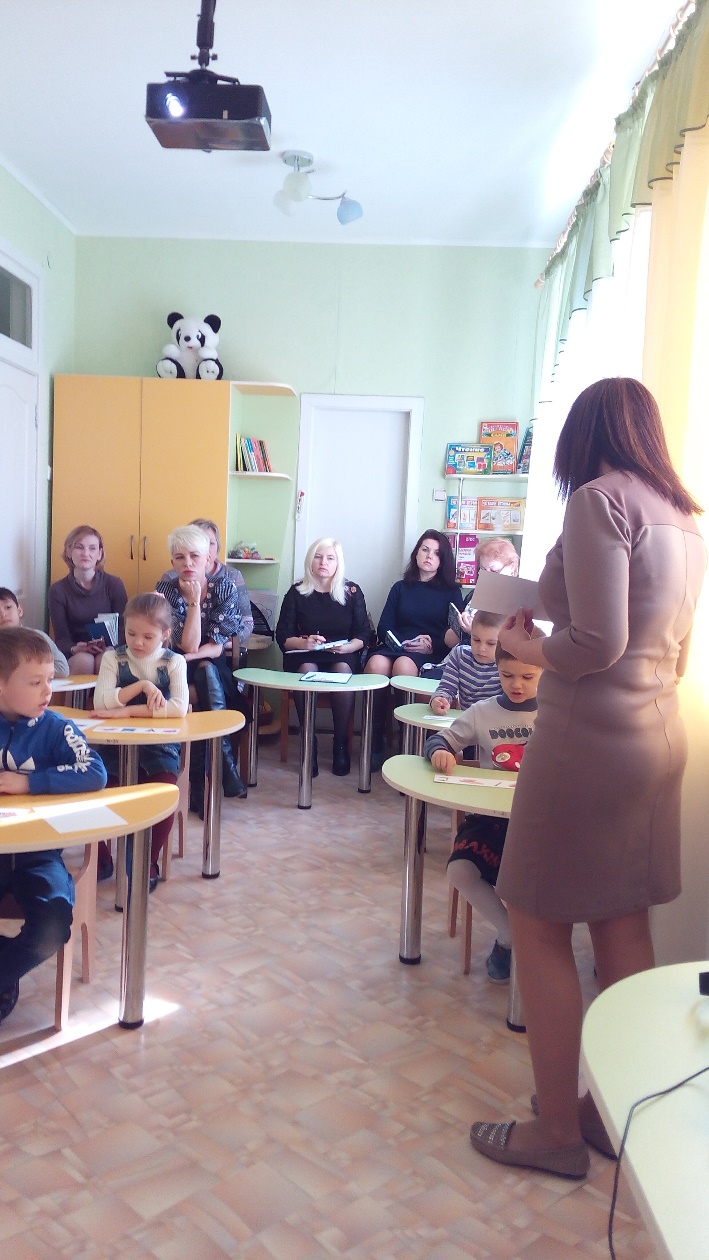 Учитель-логопед 
Патешина Юлия Юрьевна
Занятие  в старшей группе 1 
 «Формирование элементарных математических представлений»
22 марта 2017 года
Занятие  в старшей группе 2
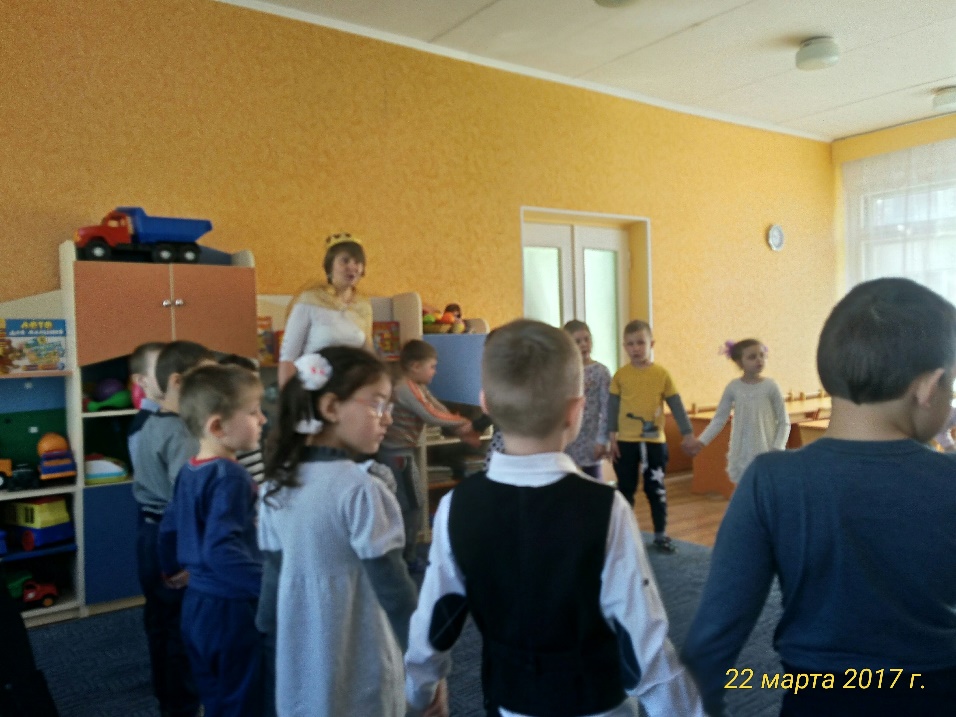 «Развитие речи»
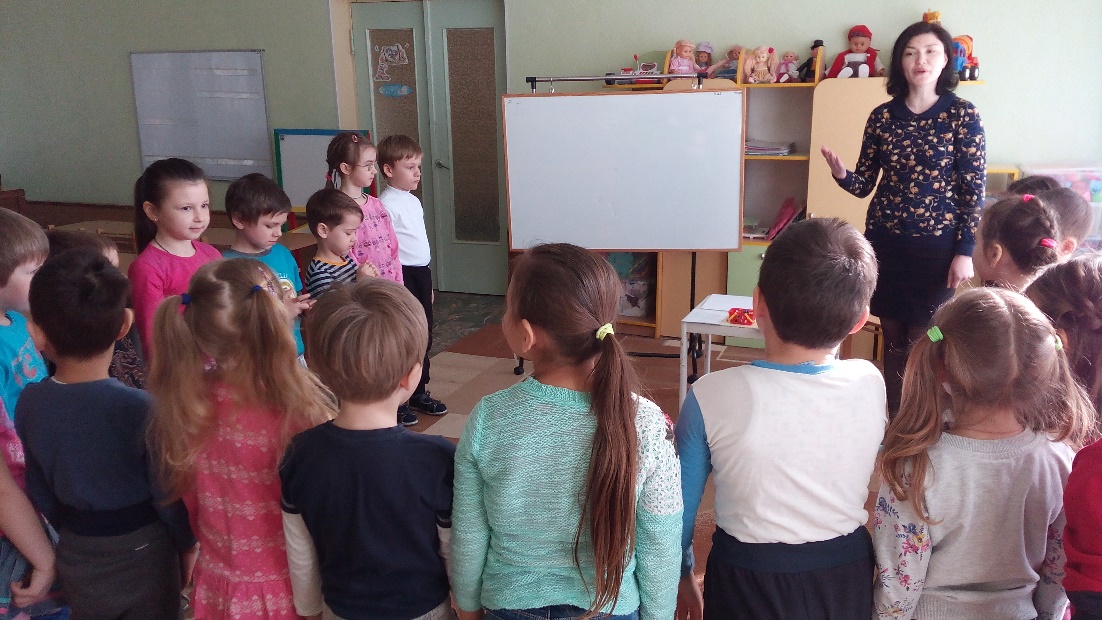 23 марта 
2017 года
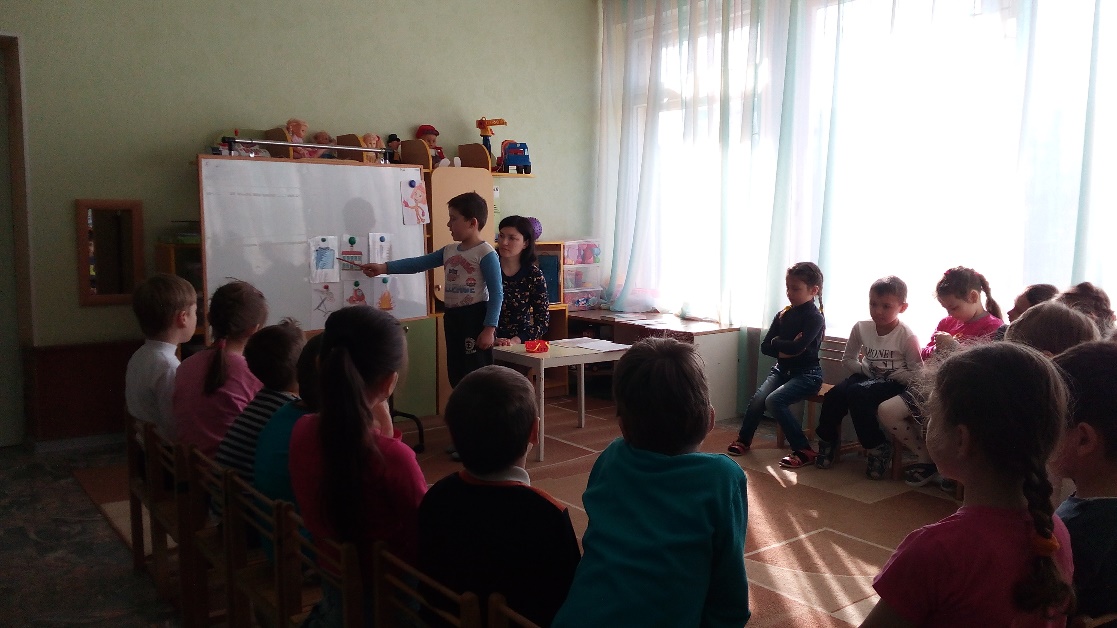 Воспитатель 
Витвицкая 
Наталья Вячеславовна
Воспитатель  Аблязизова Эльнара Рашидовна
Занятие в подготовительной  к школе группе
23 марта 2017 года
«Подготовка к обучению грамоте»
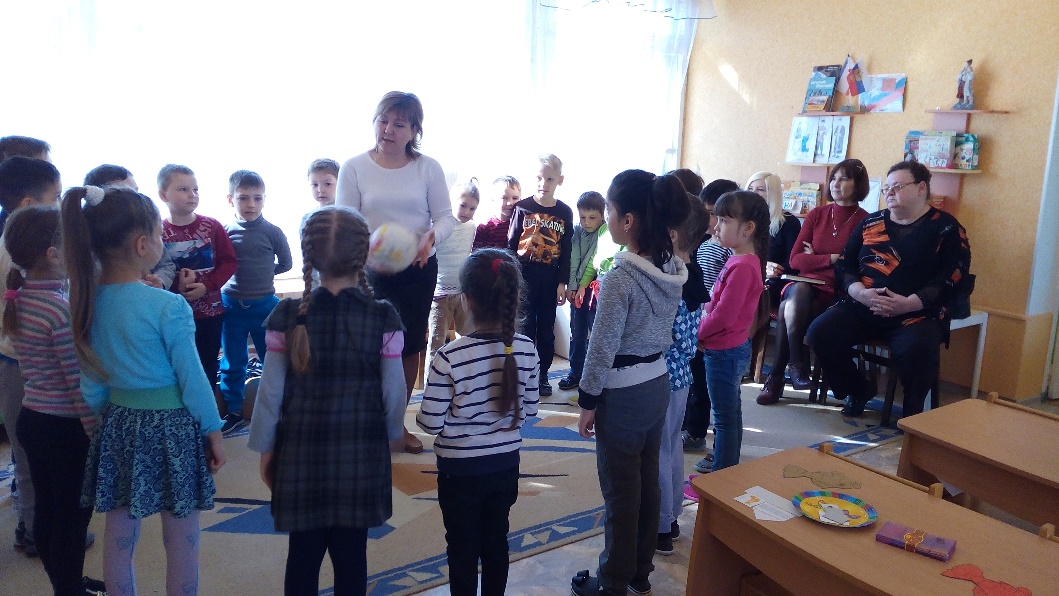 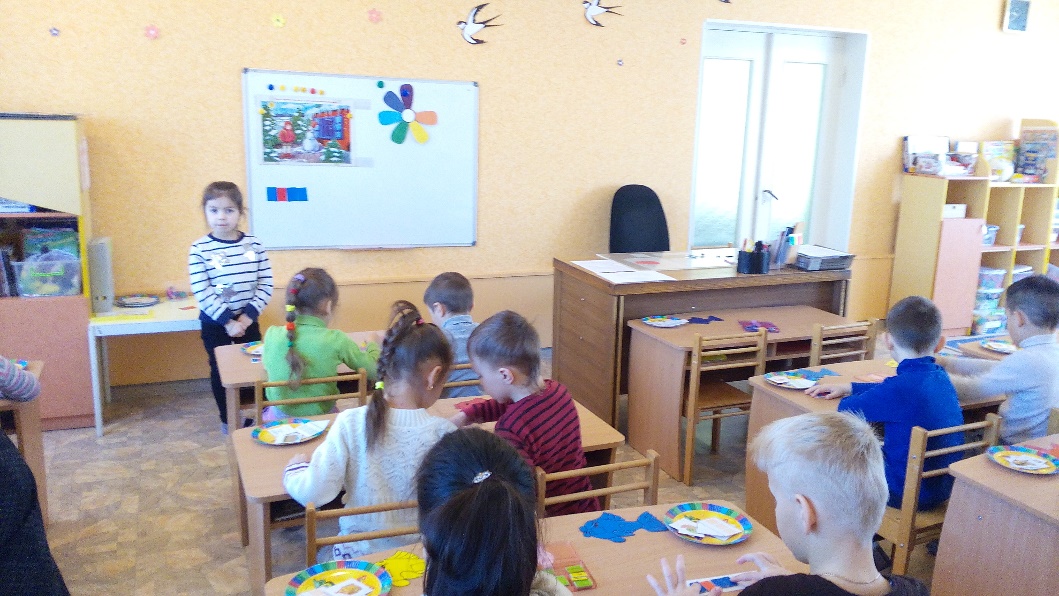 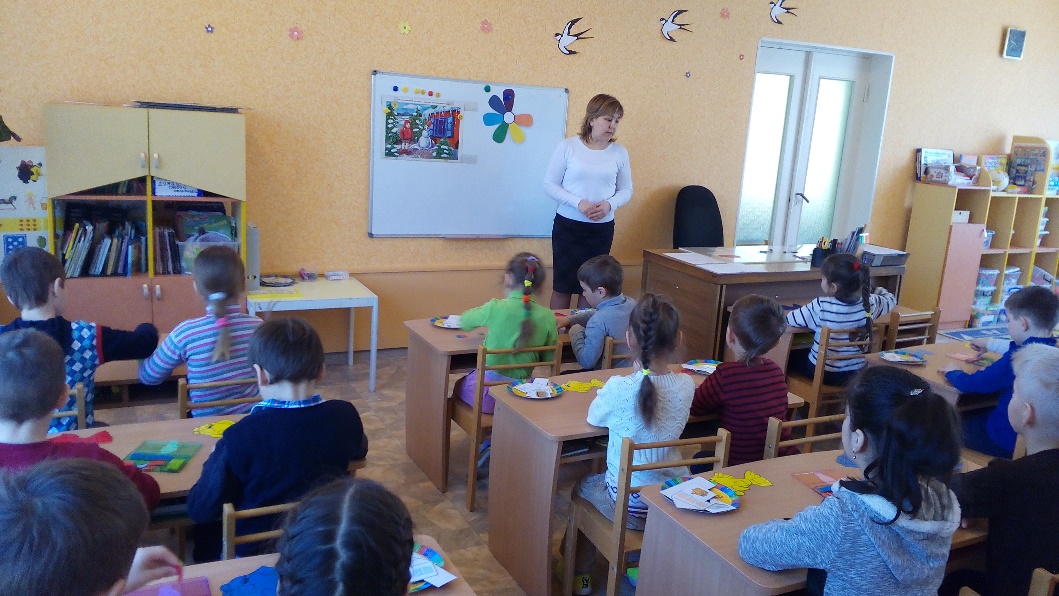 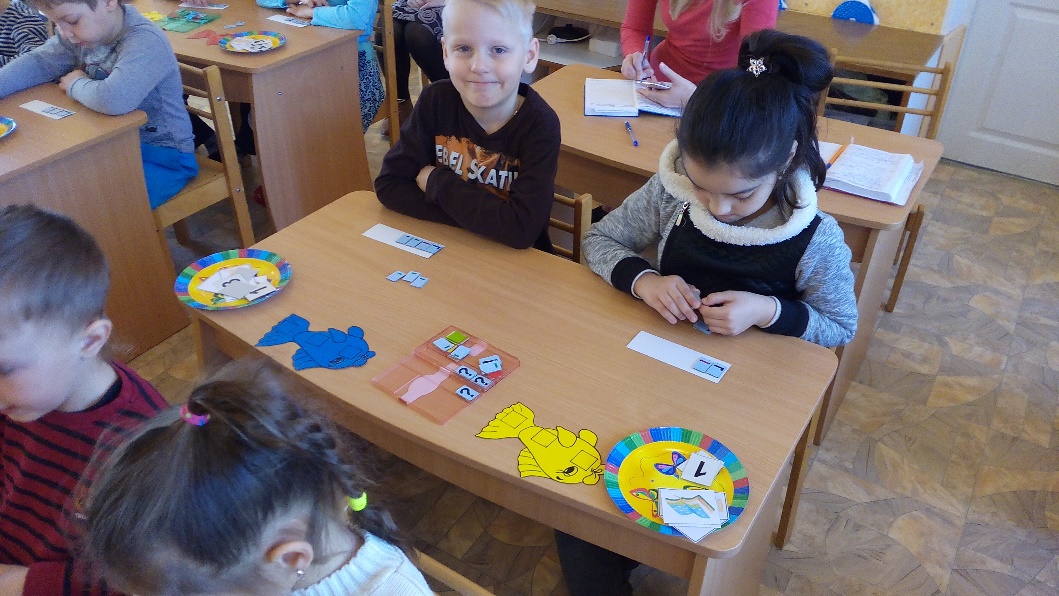 Воспитатель Онищенко Елена Борисовна
Занятие  в старшей группе 3
23 марта 2017 года
Ознакомление с окружающим миром  
«Крымская весна. Первоцветы»
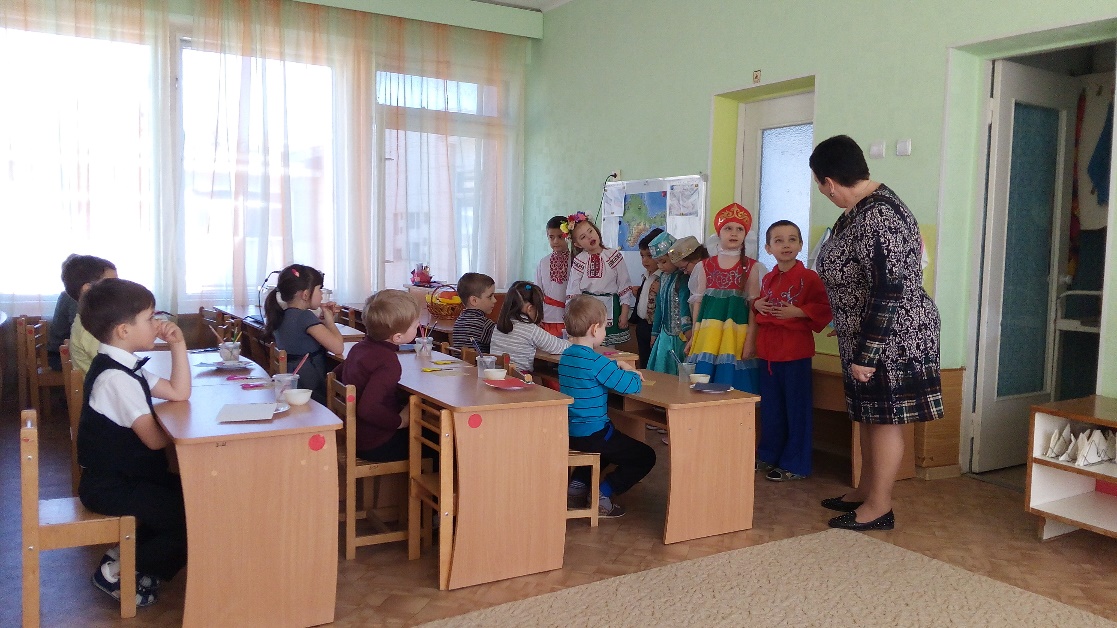 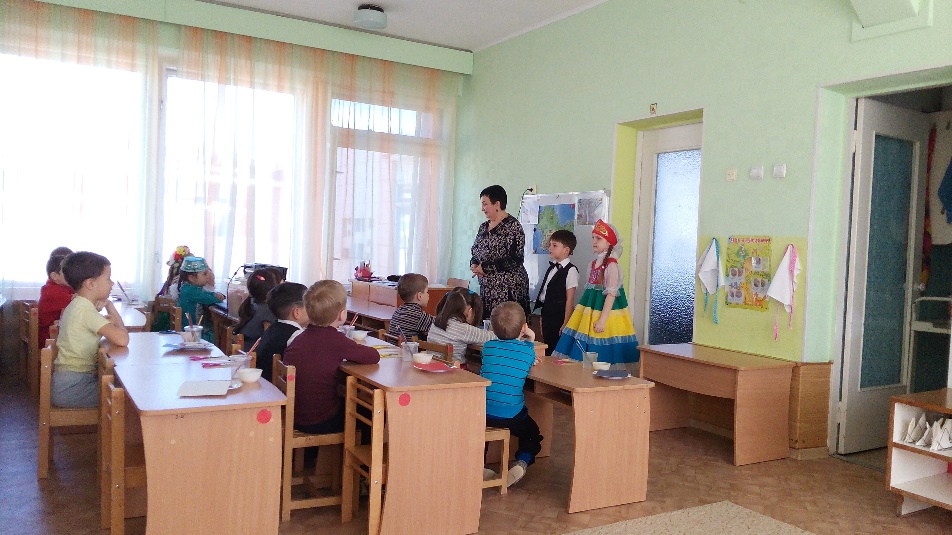 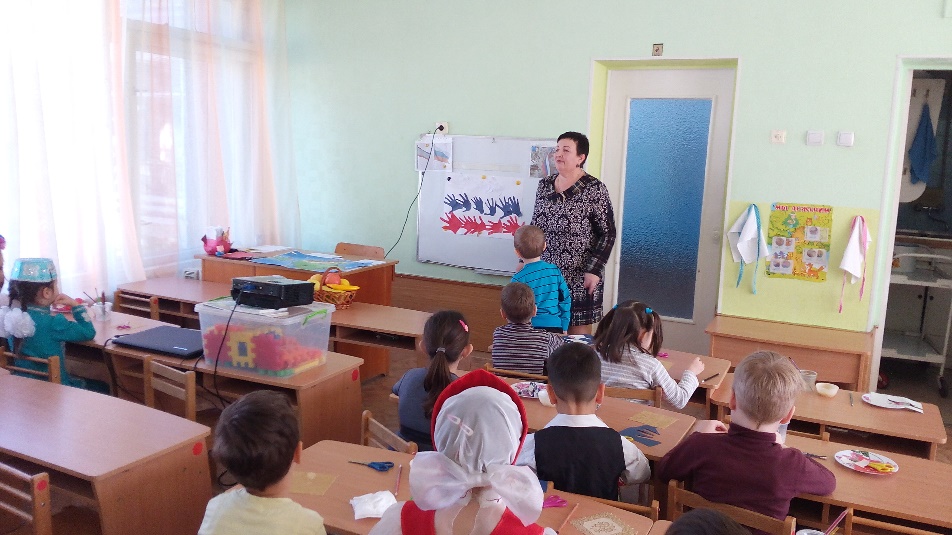 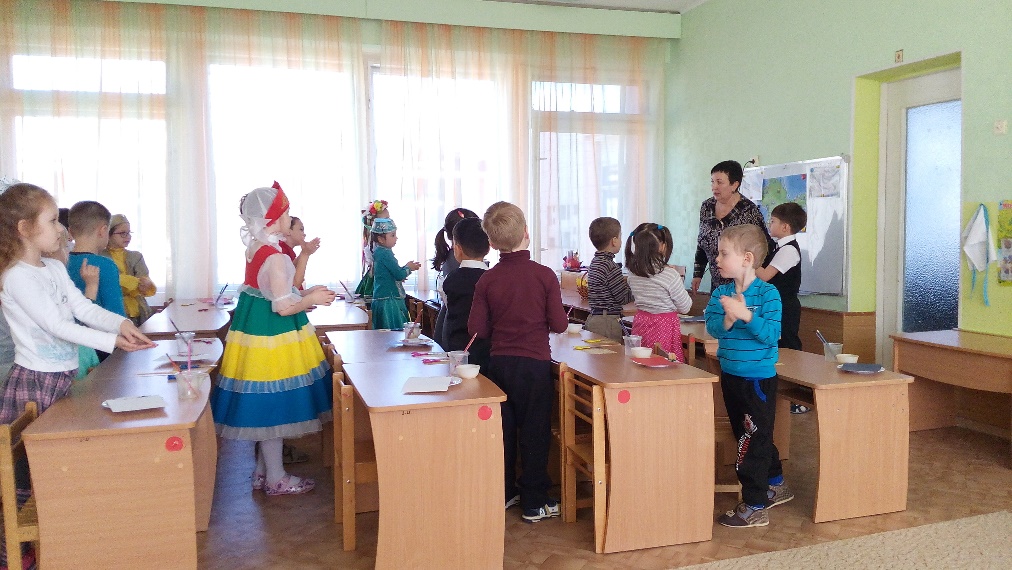 Воспитатель Ярошевич Наталья Николаевна
24 марта 2017 года
Игра «Поле чудес».
Литературная викторина «В гостях у сказки».
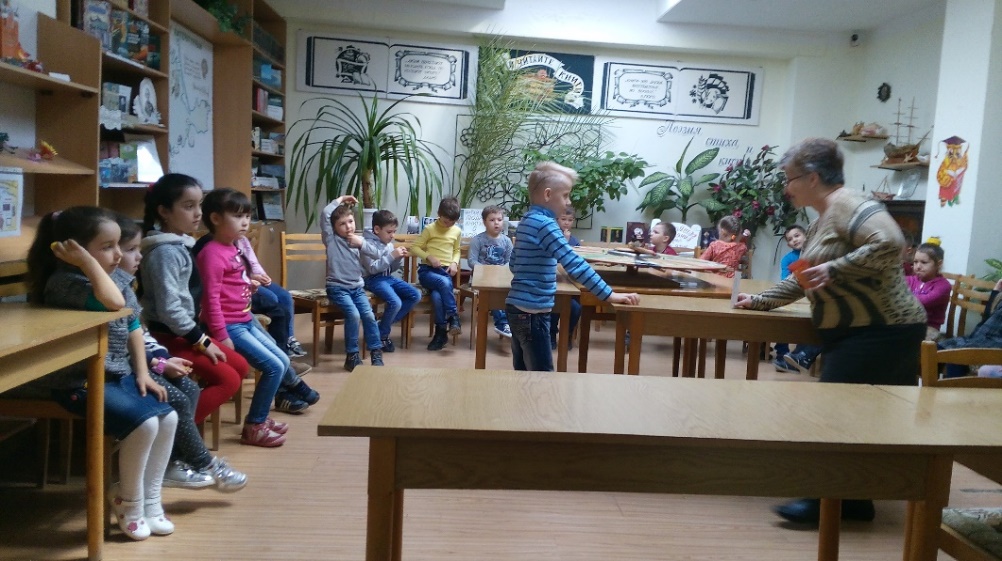 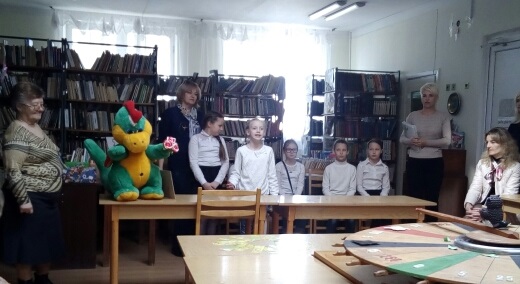 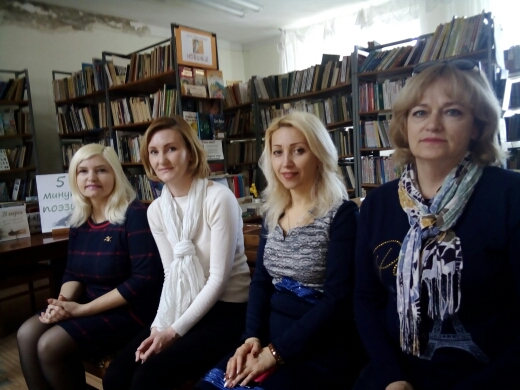 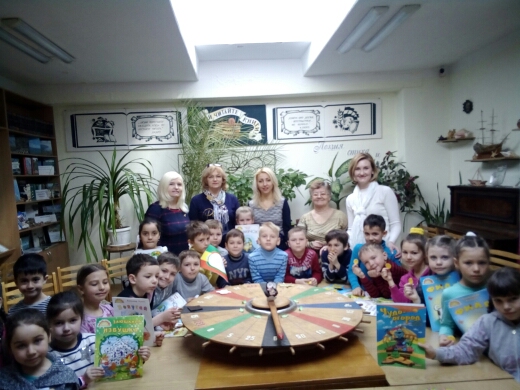 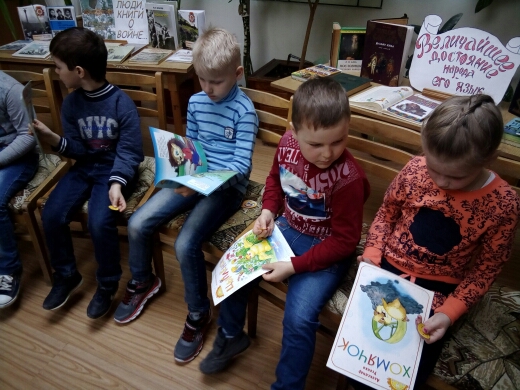 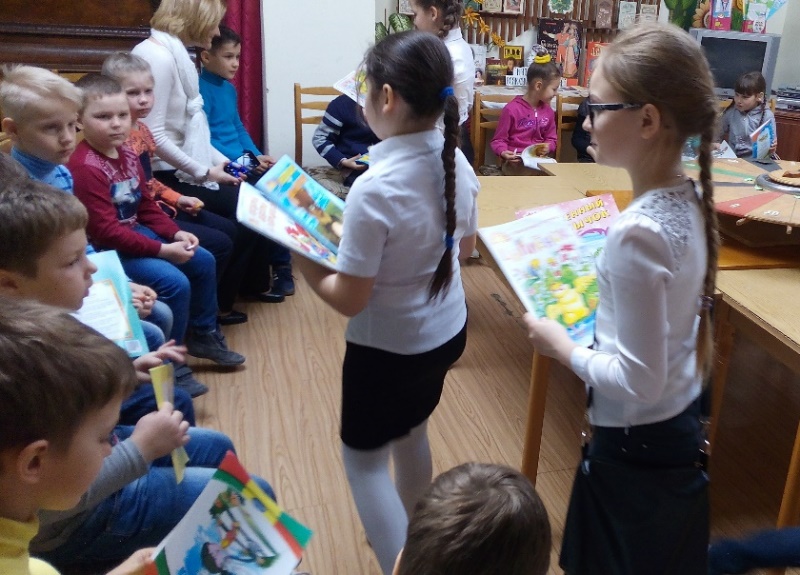 Заведующая библиотекой Бойко Екатерина Николаевна
Экскурсия по школе « Здравствуй, школа!»
24 марта 2017 года
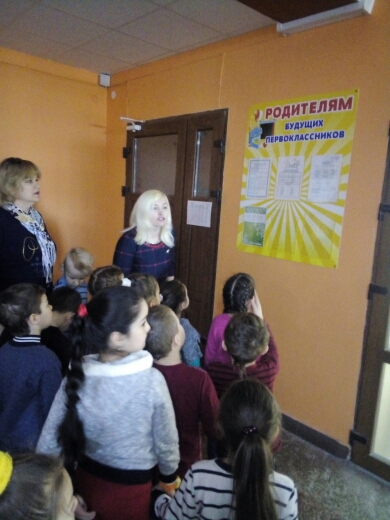 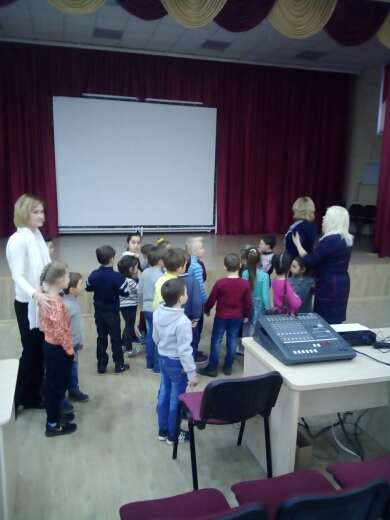 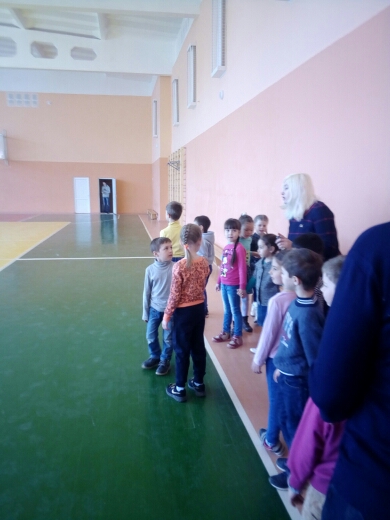 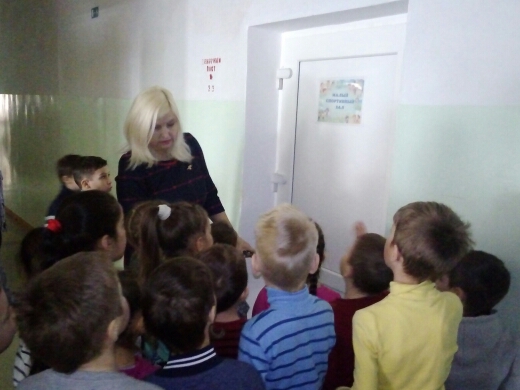 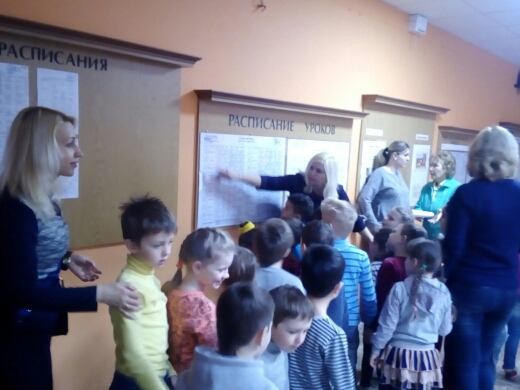 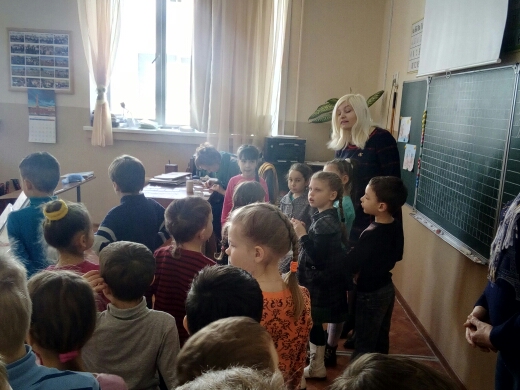 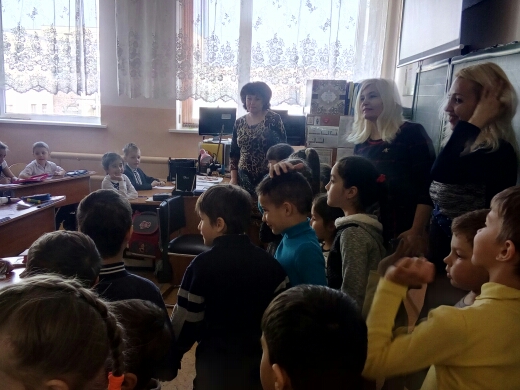 Родительское собрание для родителей выпускных групп 
МБДОУ «ДС №29 «Чебурашка»:   
                  СКОРО В ШКОЛУ!
29 марта 2017 года
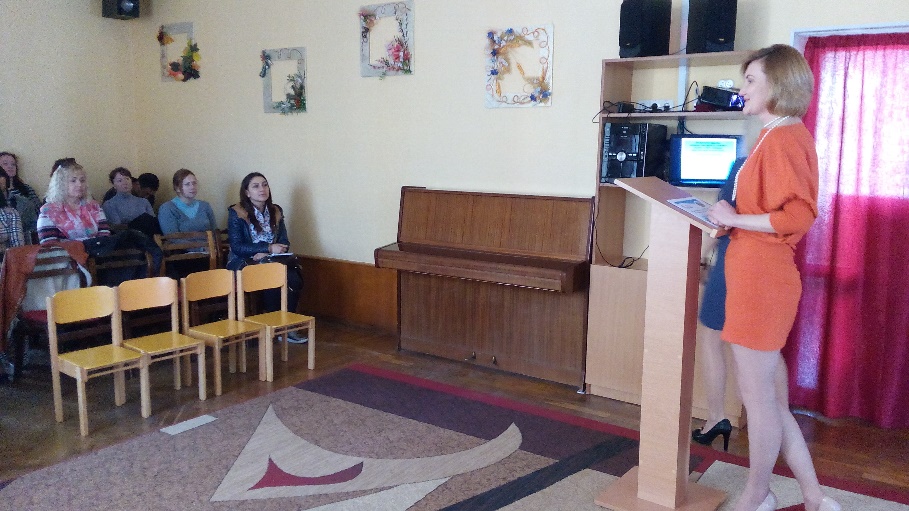 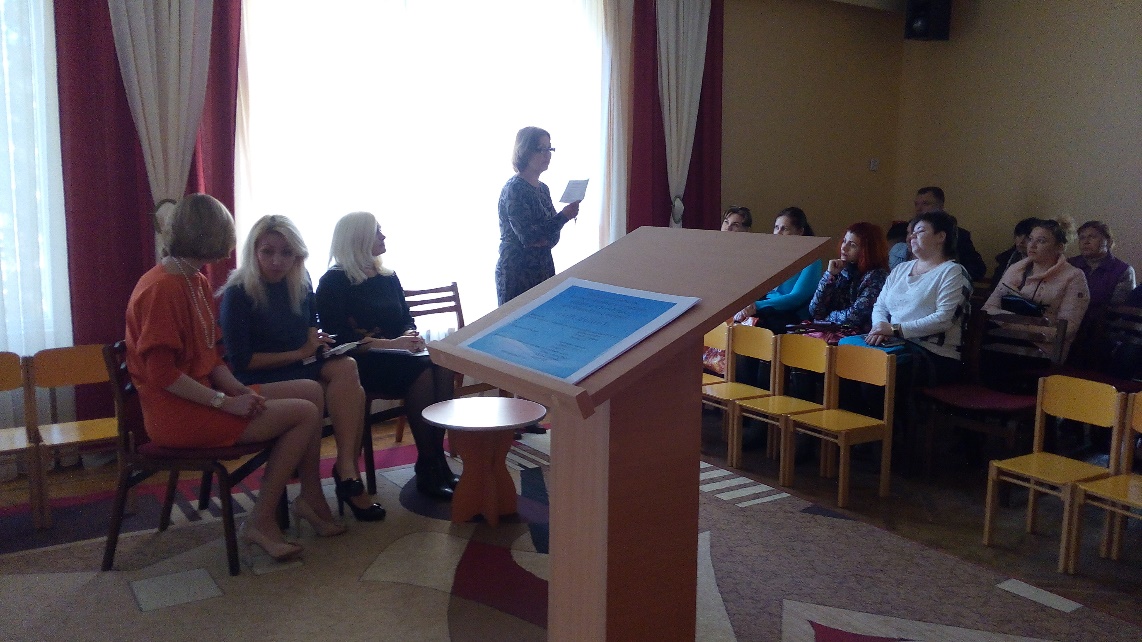 Заместитель заведующей МБДОУ 
        «ДС №29 «Чебурашка»
Саранцева Ирина Николаевна
Заведующая МБДОУ «ДС №29 «Чебурашка»
 Печникова Любовь Николаевна
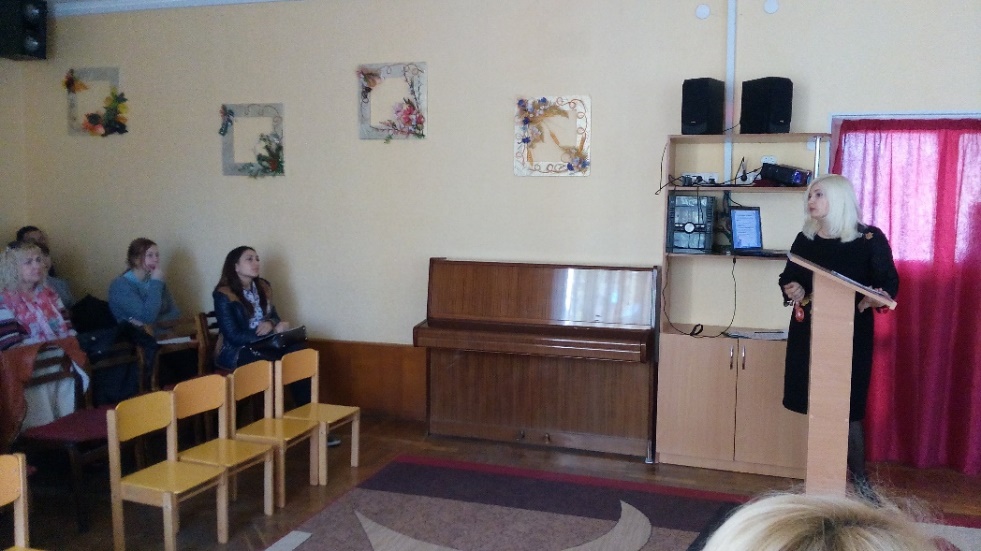 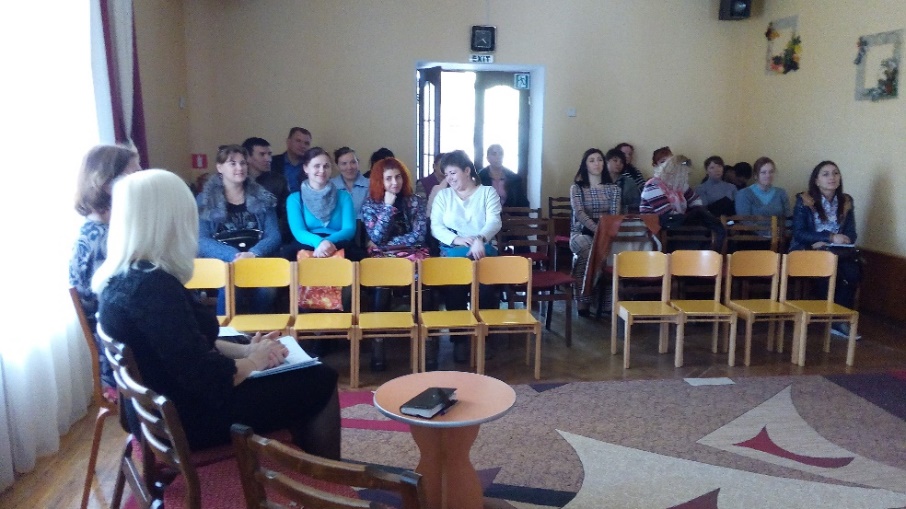 Заместитель директора 
по УВР МБОУ «СШ №16»
Полищук 
Татьяна Васильевна